ΤΑΦΙΚΑ ΕΘΙΜΑ ΣΤΗΝ ΑΡΧΑΙΑ ΕΛΛΑΔΑ
ΝΕΚΡΟΤΑΦΕΙΑ
ΘΟΛΩΤΟΣ ΤΑΦΟΣ
ΛΑΚΚΩΕΙΔΗΣ ΤΑΦΟΣ
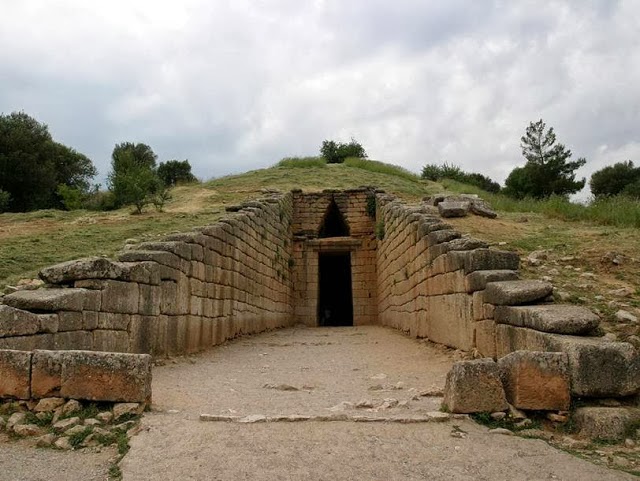 ΚΤΕΡΙΣΜΑΤΑ
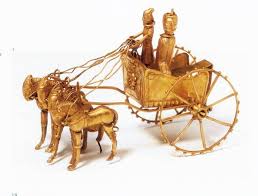 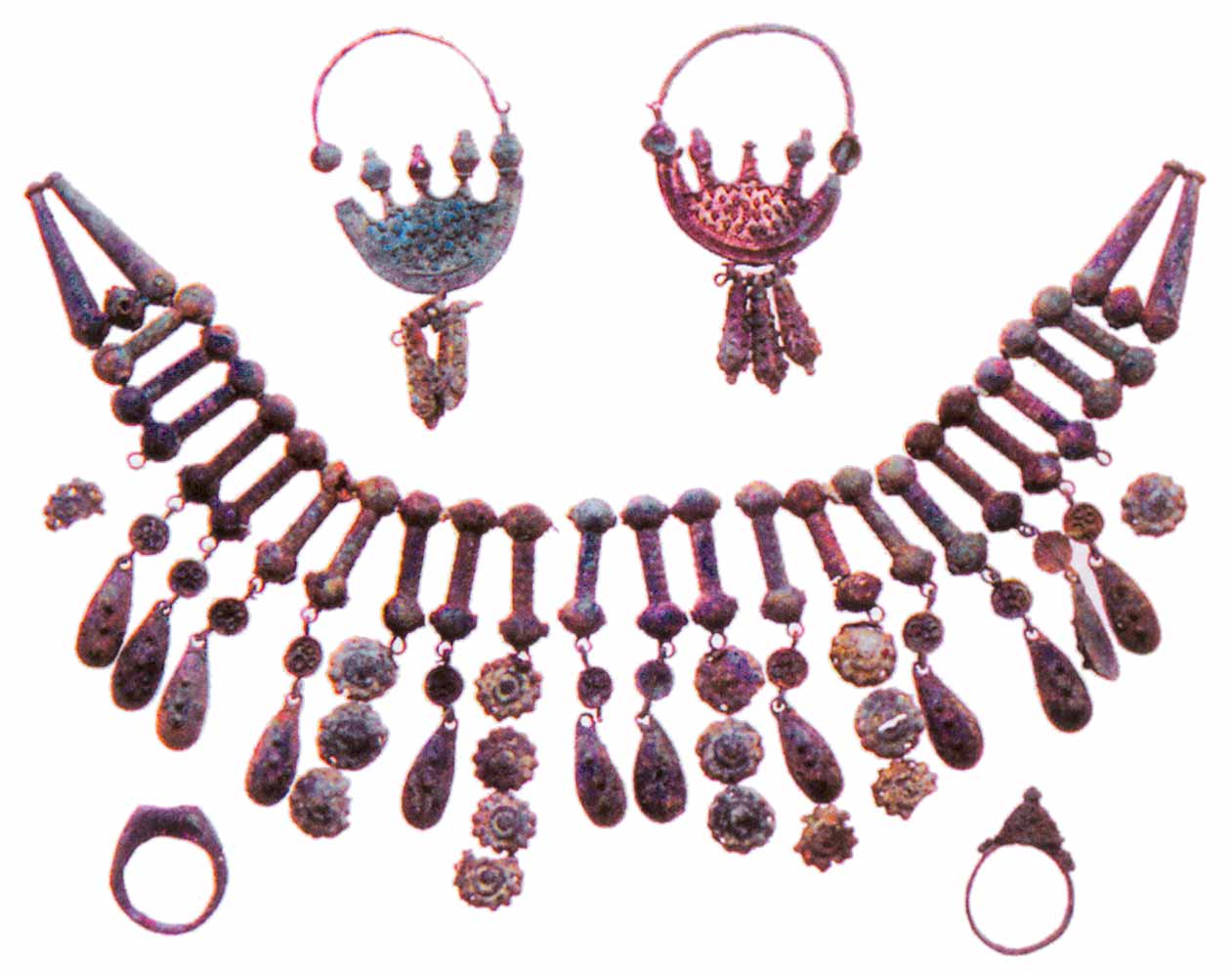 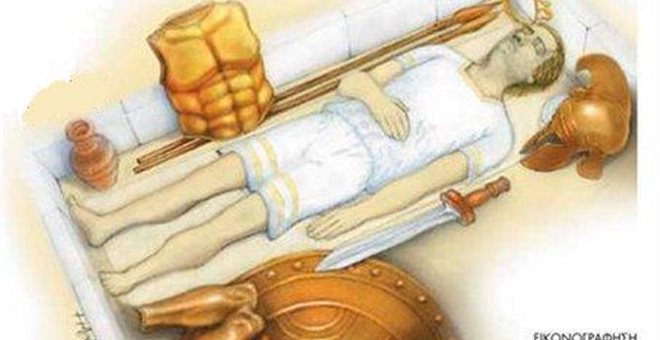 ΑΠΟΧΑΙΡΕΤΙΣΜΟΣ ΝΕΚΡΟΥ
ΘΡΗΝΟΣ
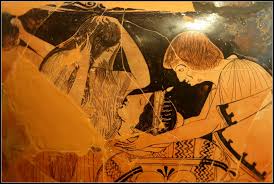 ΘΥΣΙΕΣ ΠΡΟΣ ΤΙΜΗΝ ΤΟΥ ΝΕΚΡΟΥ
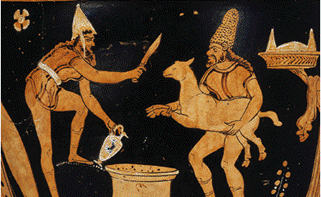 ΚΑΥΣΗ ΝΕΚΡΟΥ
ΤΕΦΡΟΔΟΧΟΙ
ΑΓΩΝΕΣ ΠΡΟΣ ΤΙΜΗ ΤΟΥ ΝΕΚΡΟΥ
ΕΙΣΟΔΟΣ ΣΤΟΝ ΑΔΗ
ΣΥΓΧΡΟΝΑ ΤΑΦΙΚΑ ΕΘΙΜΑΝΕΚΡΟΤΑΦΕΙΑ
ΕΚΘΕΣΗ ΝΕΚΡΟΥ
ΘΡΗΝΟΣ
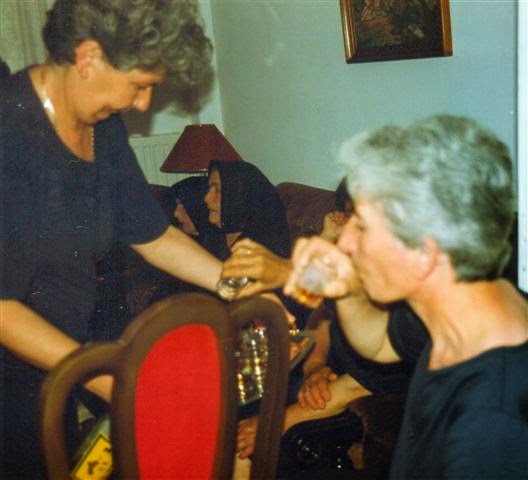 ΜΟΙΡΟΛΟΓΙΣΤΡΕΣ
ΕΞΟΔΙΟΣ ΑΚΟΛΟΥΘΙΑ ΣΤΗΝ ΕΚΚΛΗΣΙΑ
ΚΟΛΛΥΒΑ
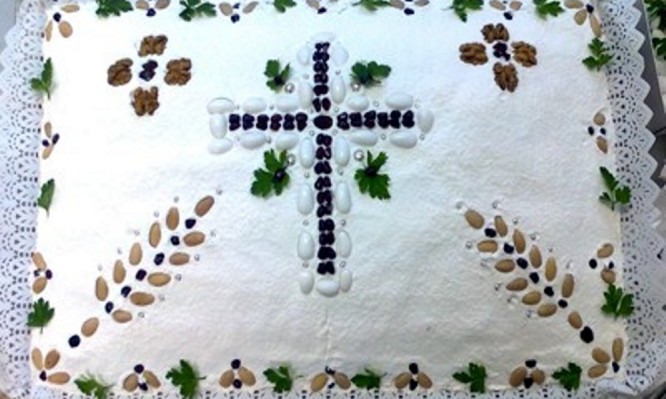